令和５年度「子どもの居場所」継続的な運営のための人材育成支援（三重県委託事業）
子 ど も の 居 場 所 づ く り
応 援 ア ド バ イ ザ ー 派 遣
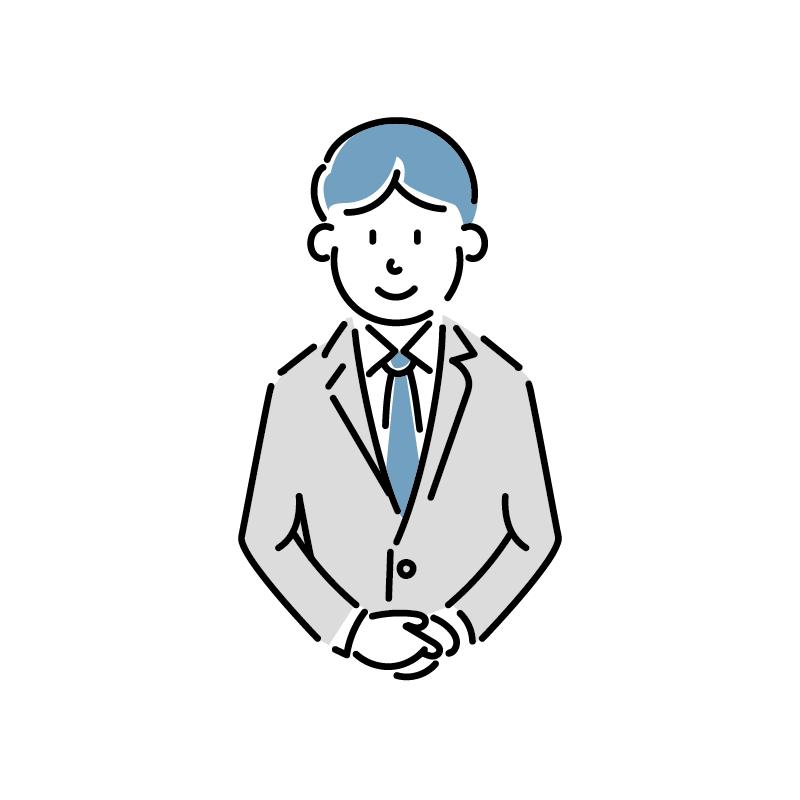 対　　象　子どもの居場所の開設を予定している団体・個人
　　　　　子どもの居場所を運営している団体・個人
利用期間　令和６年２月２９日まで（最終申込締切：1月31日）
費　　用　無 料（アドバイザー派遣にかかる講師料・交通費は事務局が負担します）
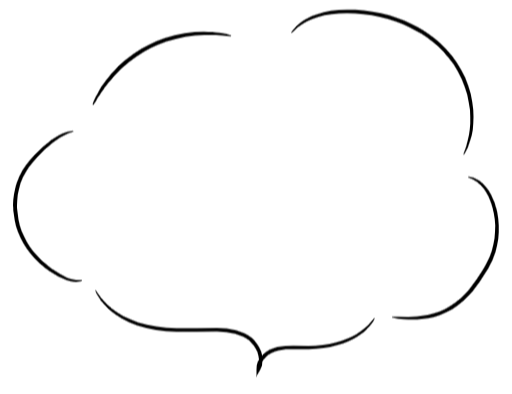 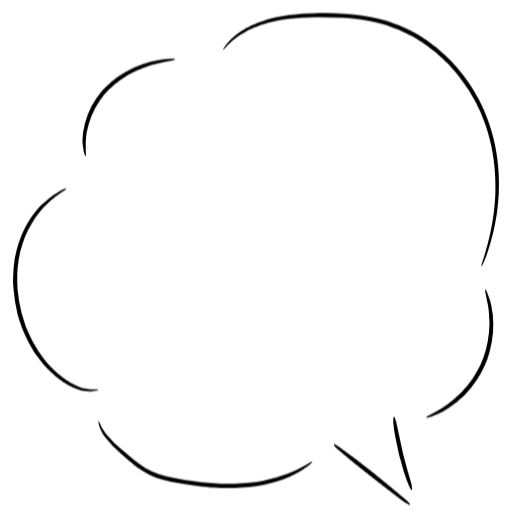 学習支援教室について詳しく知りたい！
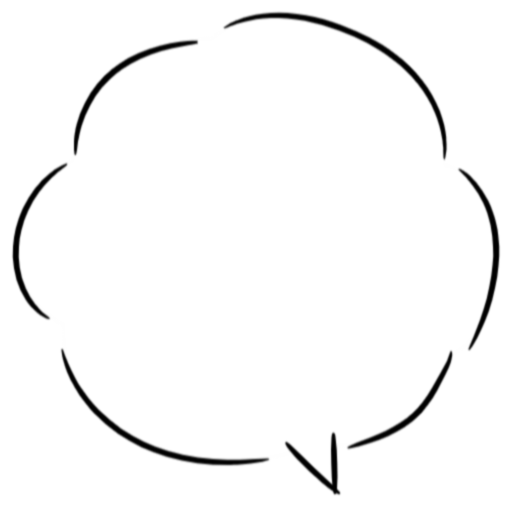 助成金申請書の
書き方を教えて
欲しい。
新しく子ども食堂を
始めてみたいけど、
まず何をすれば
いいのかな。
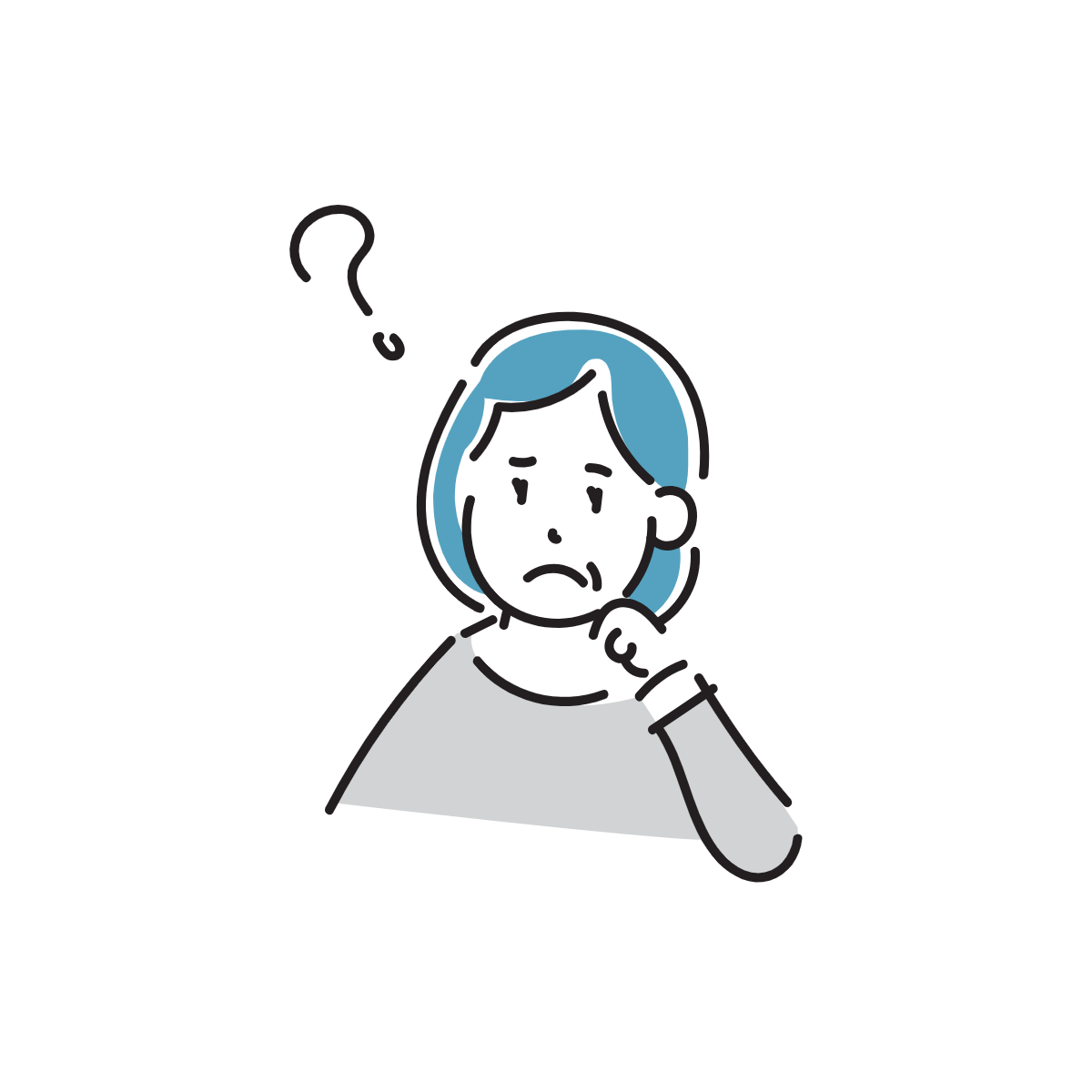 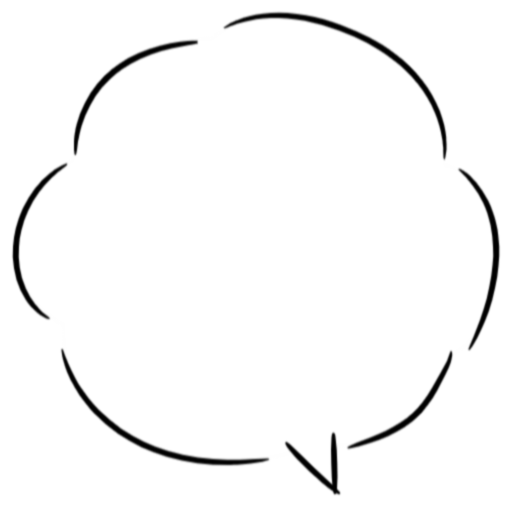 活動を
周知したいけど、SNSの活用が
難しい…。
PR方法を教えて欲しいな。
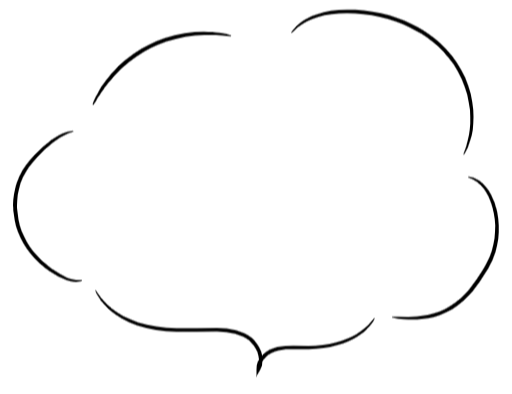 活動資金について
知りたいな。
アドバイザーのご紹介
他にも…
〇参加者への接し方
〇計画作り
〇地域/関係機関との連携
〇広報・活動の活性化
〇運営者やスタッフの資質向上 等
下記QRコードから、アドバイザーの皆さまをご確認いただけます。
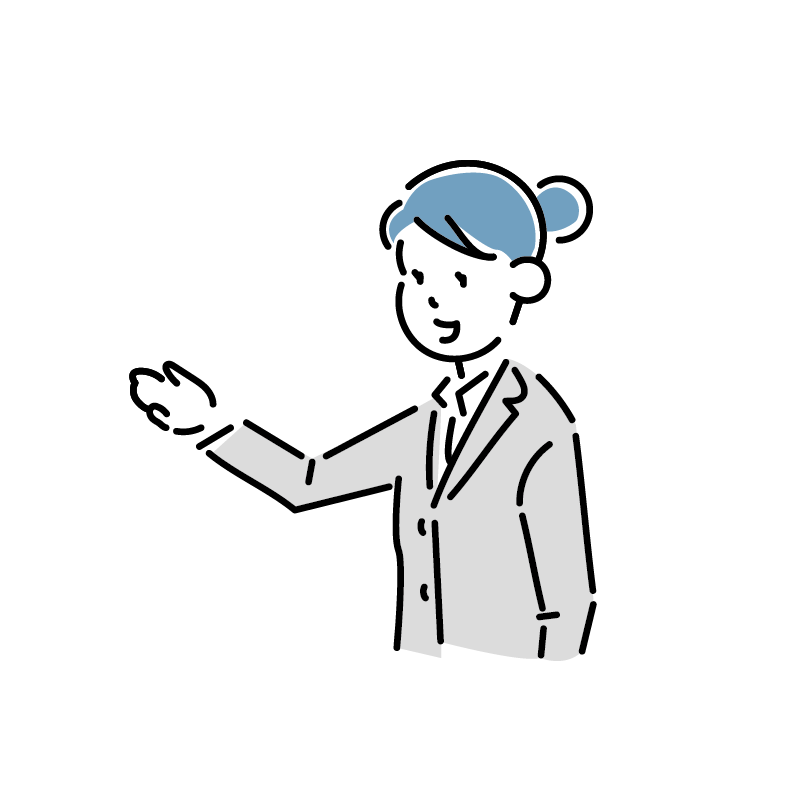 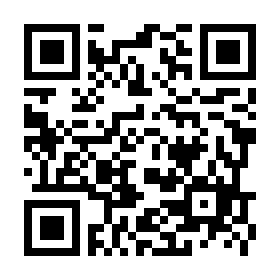 事 務 局
子どもの居場所づくり
  　ア ド バ イ ザ ー
アドバイザー派遣の流れ
相 談 者
① 申込み
③ 日程調整
● メール　● FAX
　 ● Googleフォーム
● 日程調整
　 ● アドバイザー依頼
② ヒアリング
④ アドバイザーによる訪問支援
● 立ち上げのノウハウをレクチャー　● アドバイス　● お悩み相談
三重県子どもの居場所づくり応援アドバイザー派遣申込書
申込日： 令和　　年　　月　　日
●申込者情報
●アドバイザー派遣を希望する日時等
記入例）第２・４水曜日　１４時以降　指定日など
会場名及び住所を記入してください
希望アドバイザーがありましたら記入してください
※個人情報は、本事業以外には使用しません。
※その他、グループの目的、活動内容が分かる資料があれば参考として添付してください。
※ご希望に添えない場合もございますので、予めご了承ください。
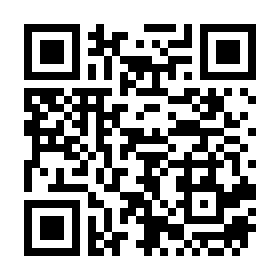 アドバイザーを希望する団体・個人の方は、右のQRコードによるGoogleフォームでの申込み、または上記の派遣申込書に必要事項を記入しメールまたはFAXにて事務局にご提出ください。

●アドバイザー派遣は、１団体（個人）最大２回まで（２時間/１回）
●その他ご不明・ご質問は事務局までご連絡ください。
申込ページ
【事務局】社会福祉法人 三重県社会福祉協議会　地域福祉課「子どもの居場所」担当
　　　　　TEL：059-227-5145　FAX：059-227-6618　MAIL：kodomo29@miewel.or.jp